MONITORING THE WEATHER
1ST Gymnasium of Cholargos bought  a weather station. A geologist came and gave a presentation about the way students use it.
He showed students the parts of the weather station and how they work …
Then, he divided students into groups. Each group had to undertake some tasks.
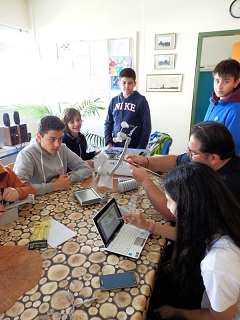 Finally, the weather station had been established at the top floor of the school bulding.
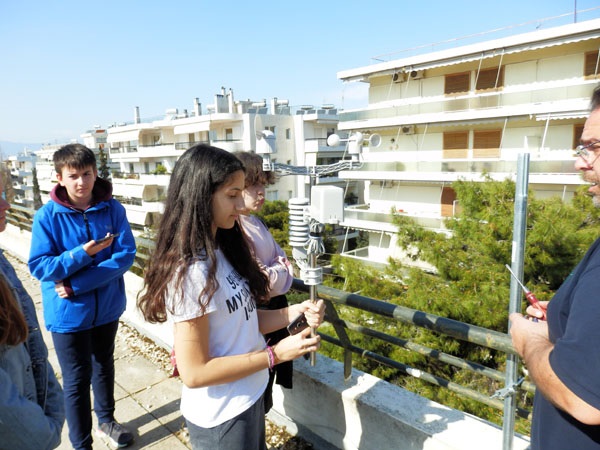